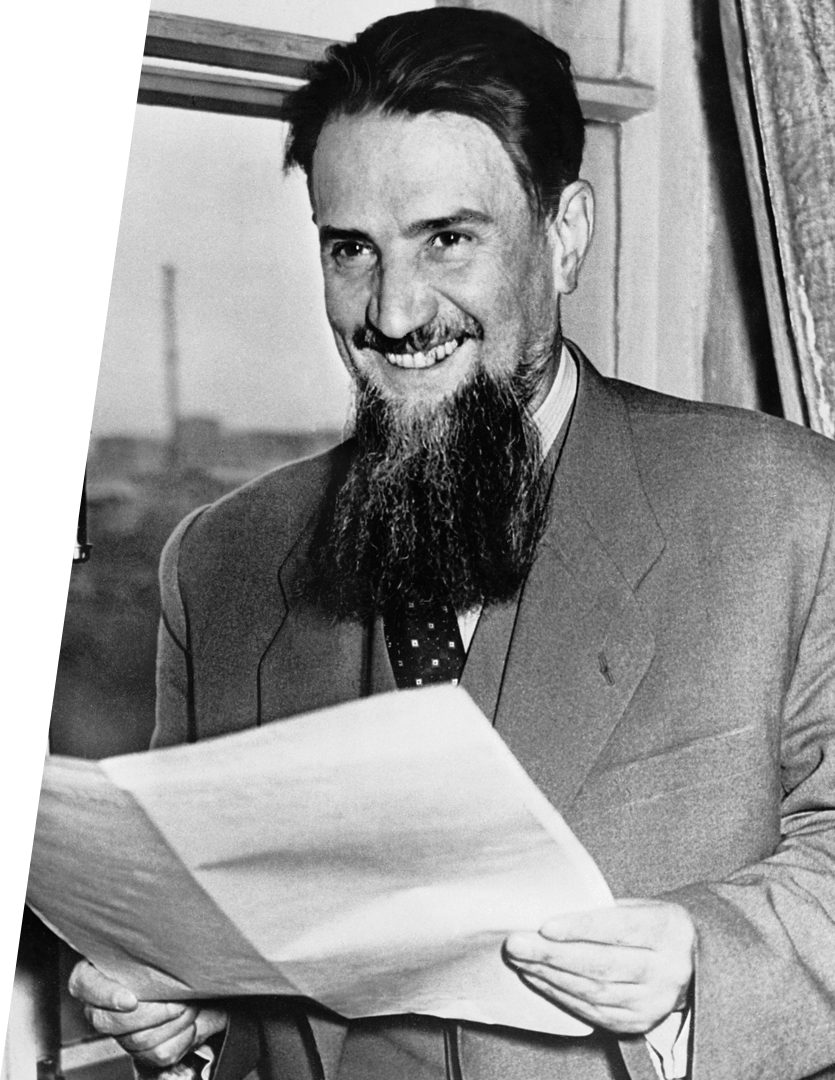 Гармонические колебания и их характеристики (практика)
И. В. Курчатов
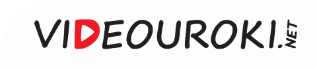 Задача 1. На рисунке представлен график зависимости потенциальной энергии тела, совершающего гармонические колебания, от времени (относительно положения его равновесия). Определите полную механическую энергию тела в момент времени, соответствующий на графике точке А.
РЕШЕНИЕ
Закон сохранения энергии:
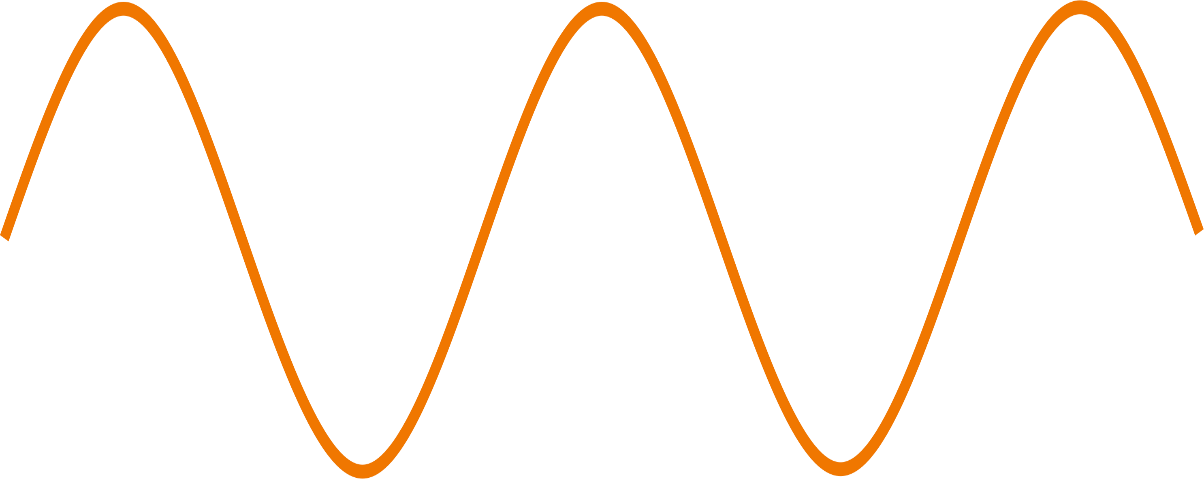 Максимальная потенциальная энергия:
Полная энергия:
ОТВЕТ: W = 20 Дж.
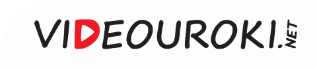 Задача 2. При гармонических колебаниях тела его координата изменяется с течением времени так, как показано на рисунке. Определите период и амплитуду колебаний тела.
РЕШЕНИЕ
Период колебаний — время совершения одного полного колебания.
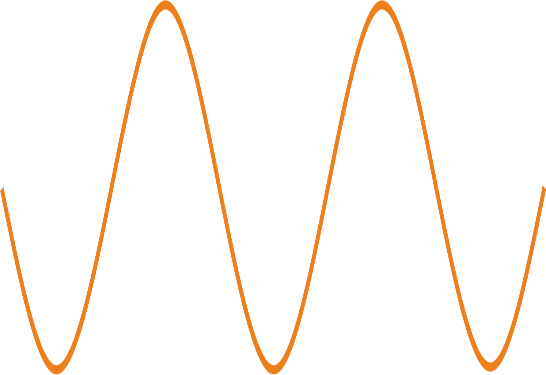 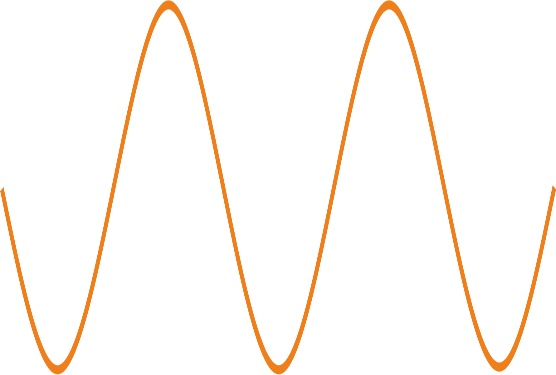 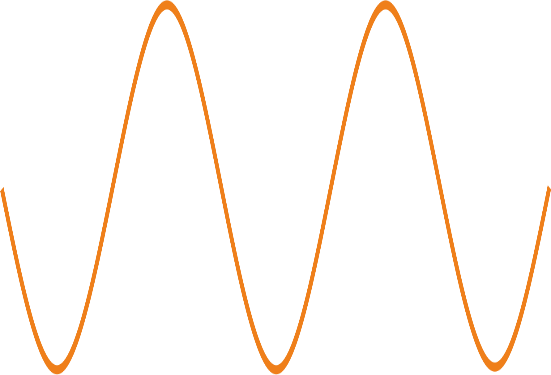 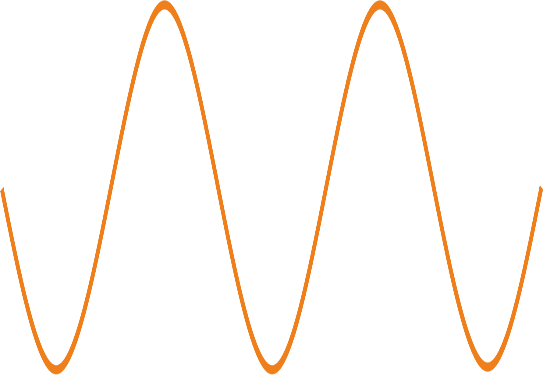 Амплитуда колебаний — максимальное смещение тела от положения равновесия.
Из графика находим, что
ОТВЕТ: T = 3 с; А = 2,5 см.
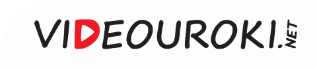 Задача 3. Через какой минимальный промежуток времени после начала колебаний смещение точки из положения равновесия будет равно половине амплитуды, если период колебаний 30 с, а начальная фаза равна нулю?
ДАНО
РЕШЕНИЕ
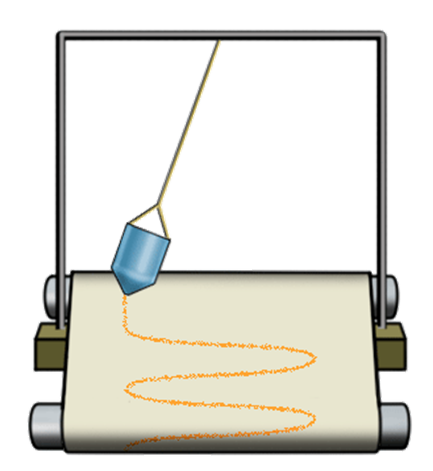 Уравнение гармонического колебания:
Следовательно
Значит
x
Тогда
y
ОТВЕТ: через 2,5 с.
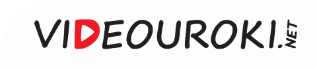 Задача 4. Тело массой 20 г совершает гармонические колебания с амплитудой 5 см и частотой 20 Гц. Определите полную энергию колебаний, а также мгновенные значения проекций скорости и ускорения и координаты тела, если в начальный момент времени оно находилось в положении равновесия.
ДАНО
РЕШЕНИЕ
Уравнение гармонического колебания:
Проекция мгновенной скорости:
Проекция мгновенного ускорения:
Полная энергия:
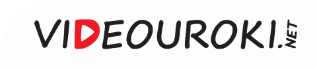 Задача 4. Тело массой 20 г совершает гармонические колебания с амплитудой 5 см и частотой 20 Гц . Определите полную энергию колебаний, а также мгновенные значения проекций скорости и ускорения и координаты тела, если в начальный момент времени оно находилось в положении равновесия.
ДАНО
РЕШЕНИЕ
Уравнение гармонического колебания:
Уравнение гармонического колебания:
Проекция мгновенной скорости:
Проекция мгновенного ускорения:
Проекция мгновенной скорости:
Полная энергия:
Проекция мгновенного ускорения:
Полная энергия:
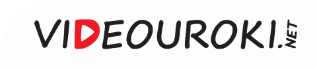 Задача 5. На гладком горизонтальном столе лежит шар массой 300 г, прикрепленный к пружине жесткостью 4 кН/м. Пуля массой 10 г, летящая горизонтально со скоростью 700 м/с, попадает в шар и застревает в нем. Определите амплитуду колебаний шара с пулей. Сопротивлением воздуха и массой пружины можно пренебречь.
ДАНО
РЕШЕНИЕ
Закон сохранения импульса:
Импульс пули до взаимодействия:
Импульс шара до взаимодействия:
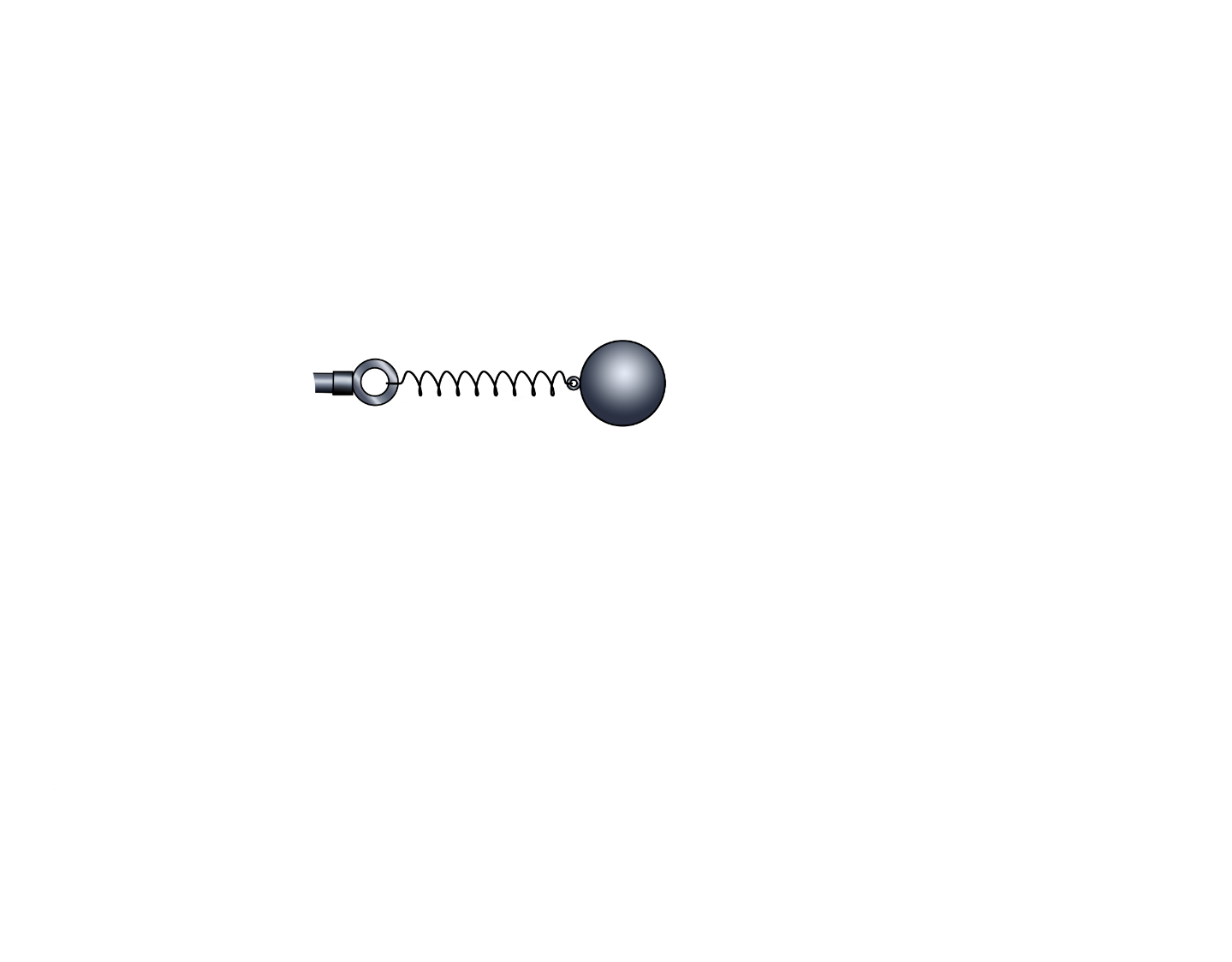 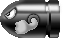 Импульс системы после взаимодействия:
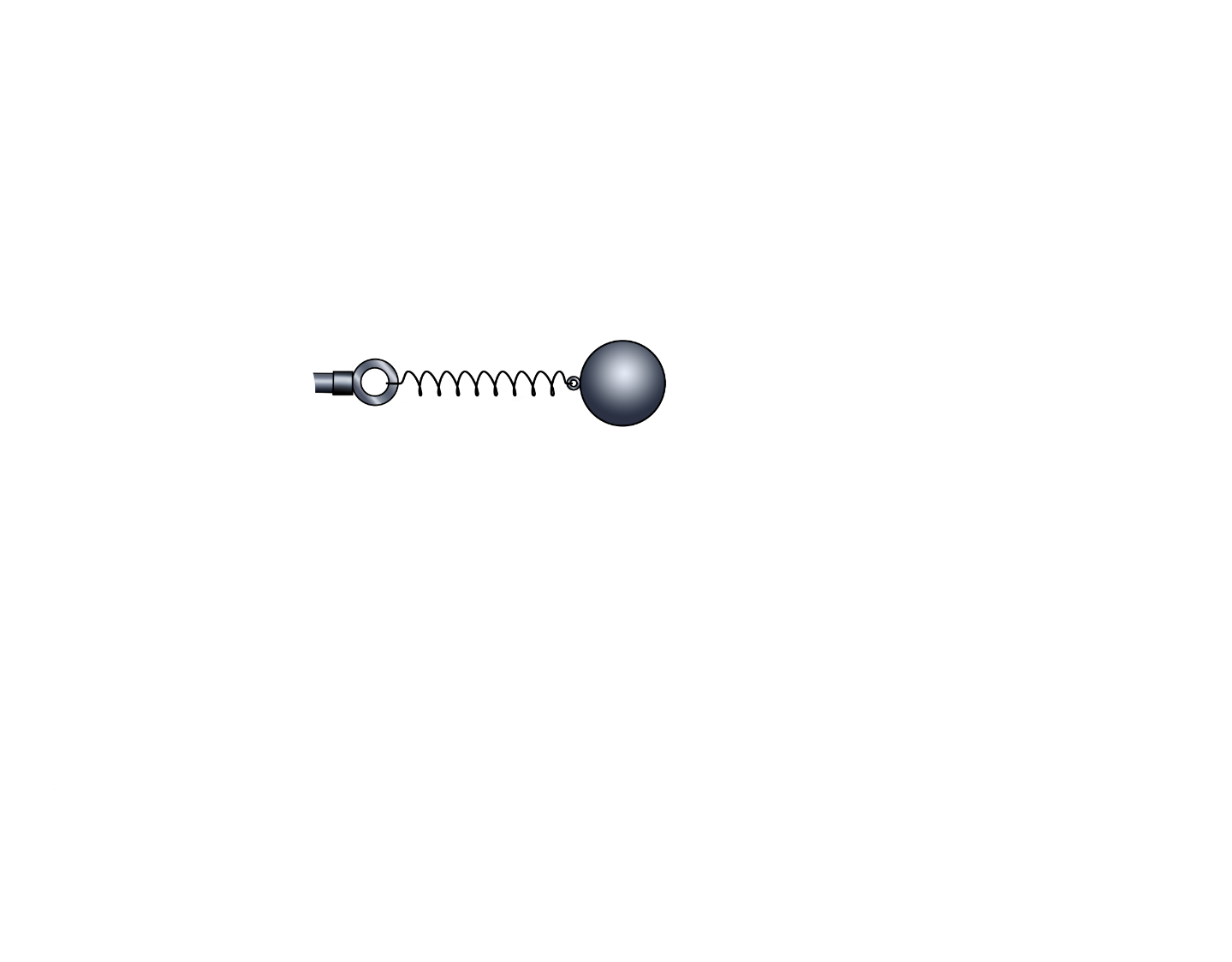 Тогда
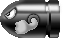 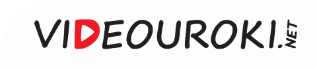 Задача 5. На гладком горизонтальном столе лежит шар массой 300 г, прикрепленный к пружине жесткостью 4 кН/м. Пуля массой 10 г, летящая горизонтально со скоростью 700 м/с, попадает в шар и застревает в нем. Определите амплитуду колебаний шара с пулей. Сопротивлением воздуха и массой пружины можно пренебречь.
ДАНО
РЕШЕНИЕ
Скорость системы после взаимодействия:
Закон сохранения импульса:
Кинетическая энергия системы после взаимодействия:
Импульс пули до взаимодействия:
Импульс шара до взаимодействия:
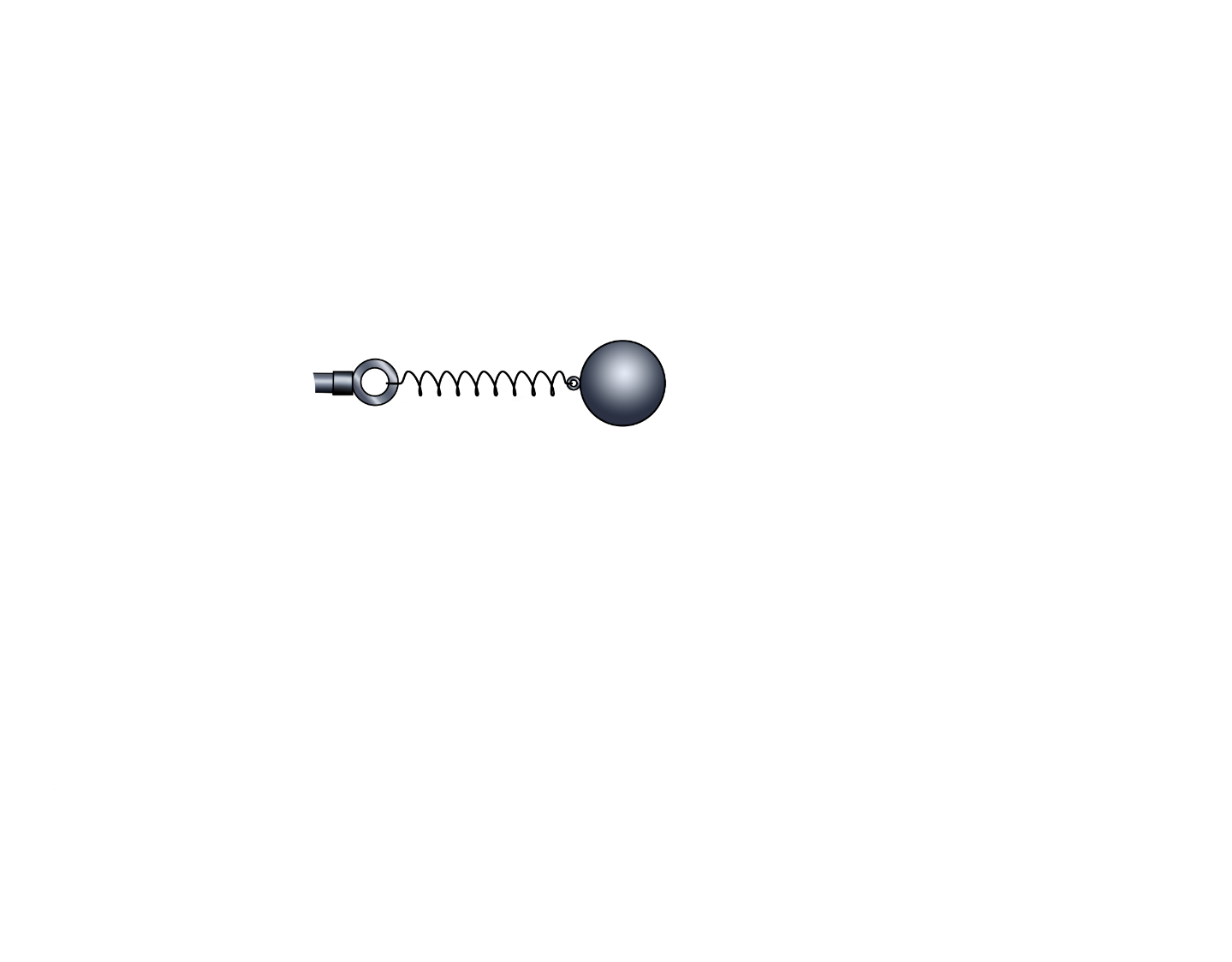 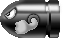 Импульс системы после взаимодействия:
Полная энергия системы:
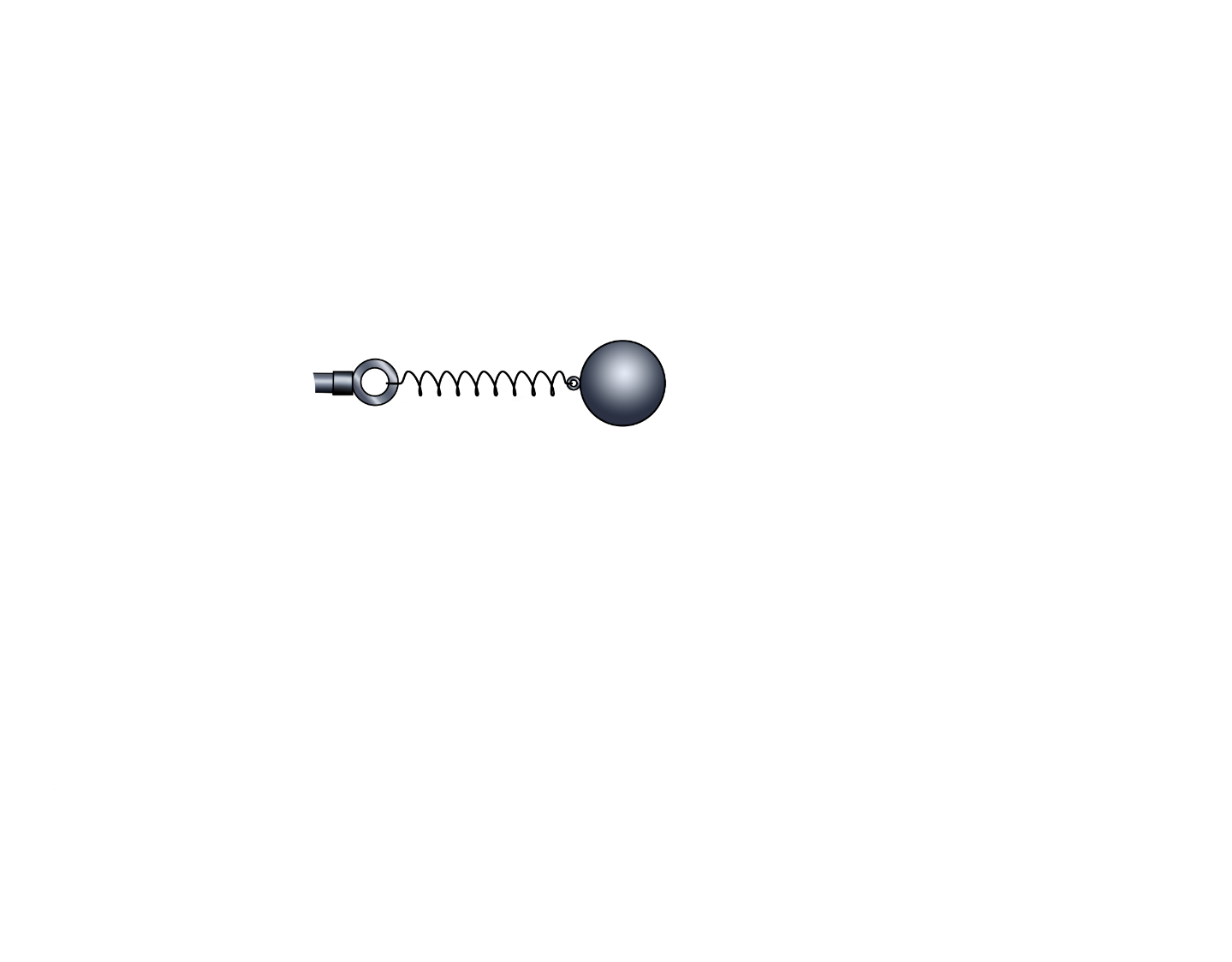 Тогда
Тогда
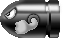 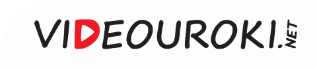 Задача 5. На гладком горизонтальном столе лежит шар массой 300 г, прикрепленный к пружине жесткостью 4 кН/м. Пуля массой 10 г, летящая горизонтально со скоростью 700 м/с, попадает в шар и застревает в нем. Определите амплитуду колебаний шара с пулей. Сопротивлением воздуха и массой пружины можно пренебречь.
ДАНО
РЕШЕНИЕ
Скорость системы после взаимодействия:
Амплитуда колебаний шара:
Кинетическая энергия системы после взаимодействия:
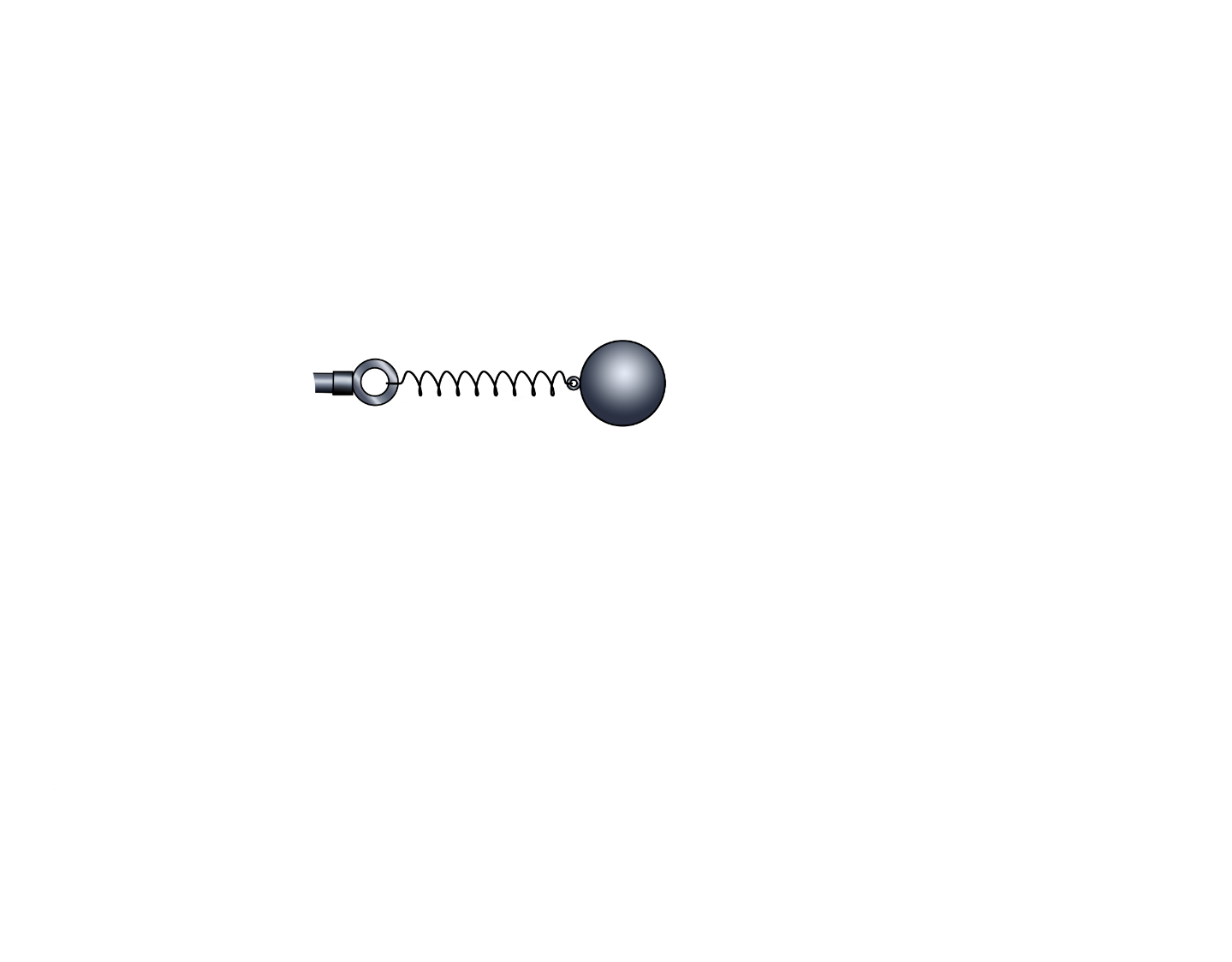 Полная энергия системы:
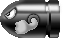 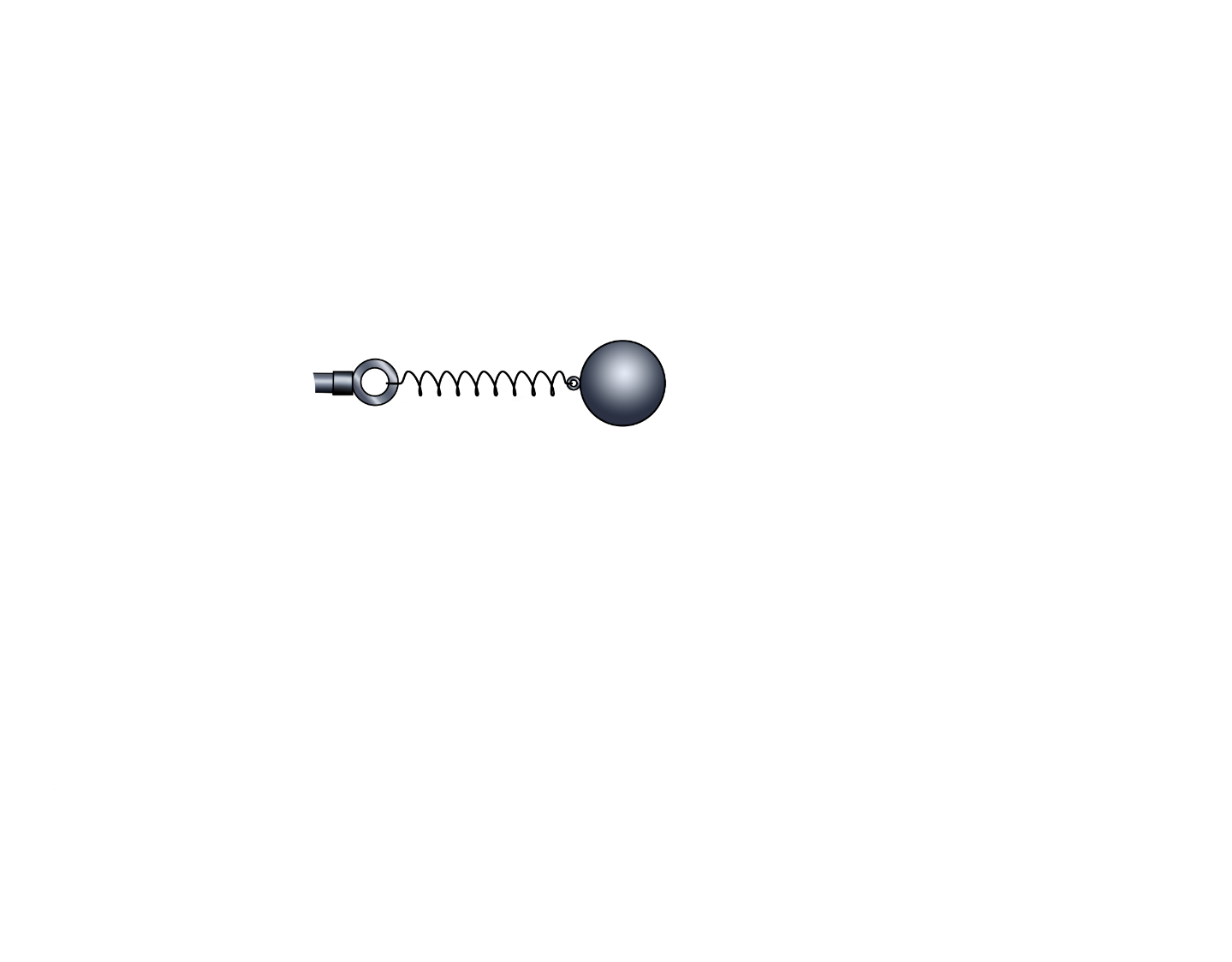 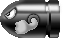 Тогда
ОТВЕТ: А = 20 см.
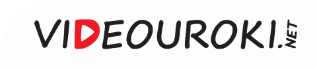 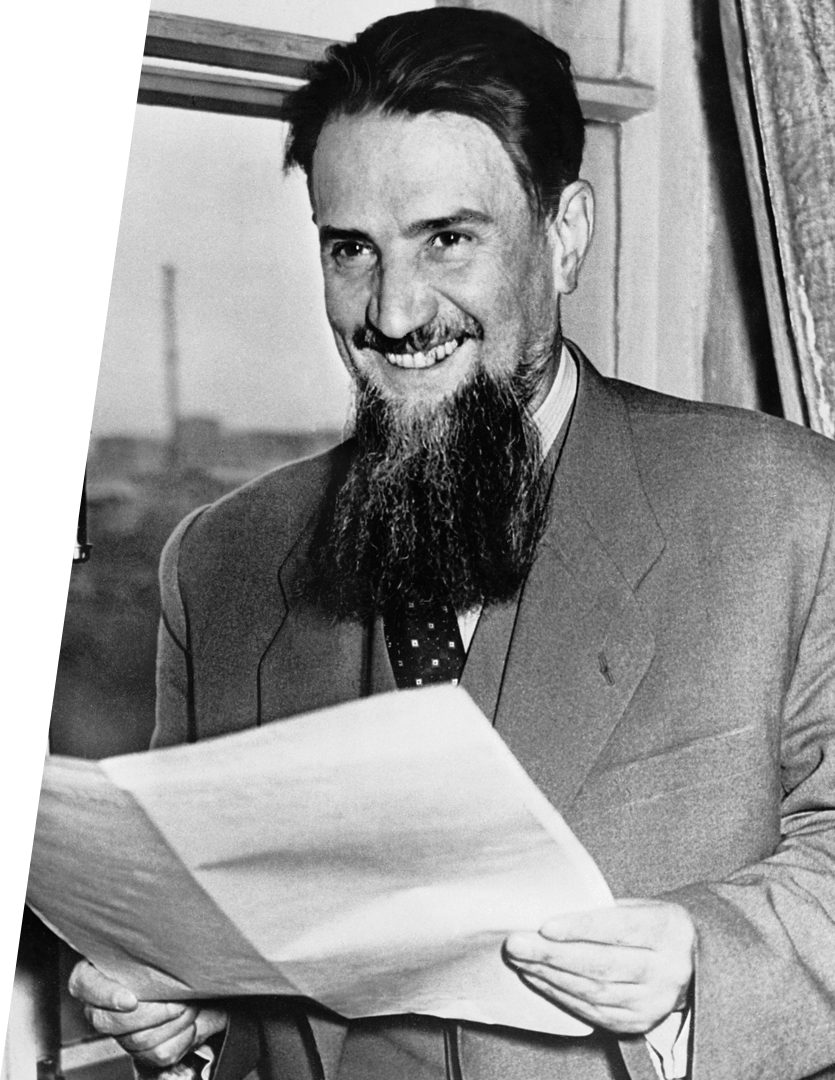 В любом деле важно определить приоритеты. Иначе второстепенное, хотя и нужное, отнимет все силы и не даст дойти до главного.
И. В. Курчатов
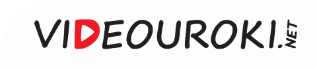